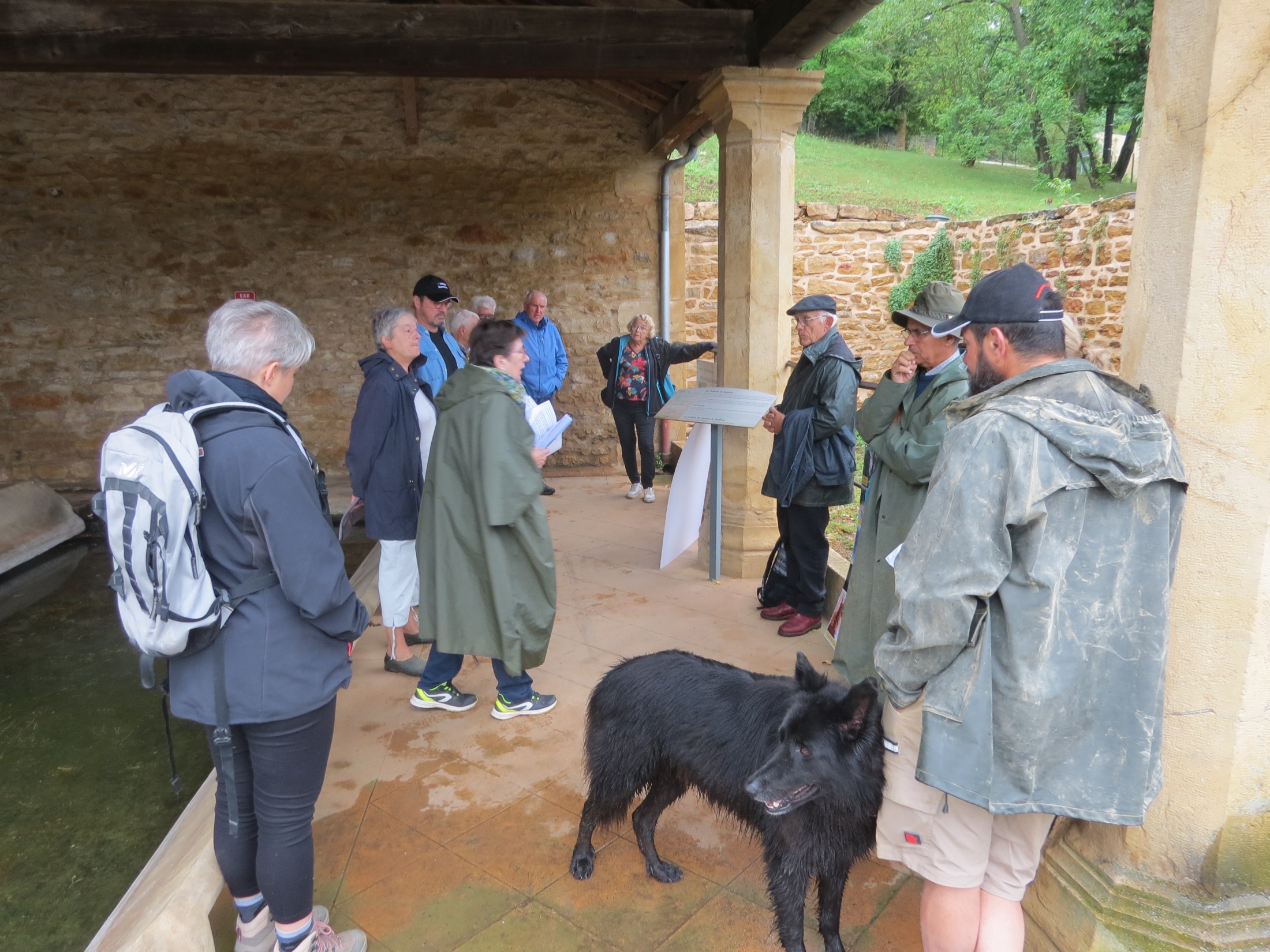 9H30: lavoir de Bayère à Charnay,  Agnès Ronzon 
et Michel Vidal nous emmènent 
sur les traces des carriers
26 juin 2022 Journée du patrimoine de pays et des moulins 

Les Pierres Dorées sont une merveille. 
Après avoir présenté notre propre patrimoine, intéressons nous à celui des autres…..
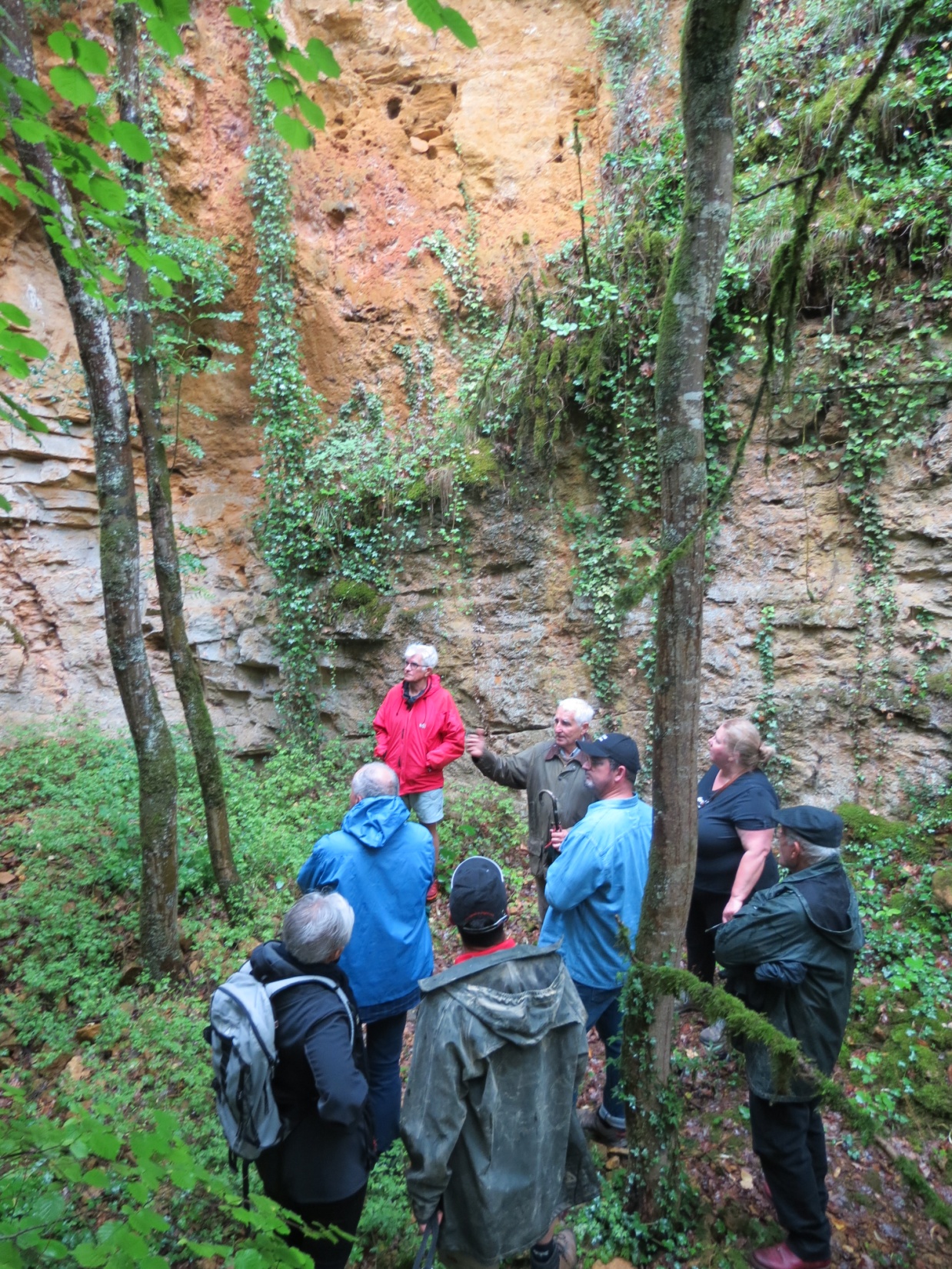 Visite des carrières sur les hauts de Bayère commentée par Michel Vidal et Fabrice Molina, notre carrier de Theizé: un des tous derniers carriers en France
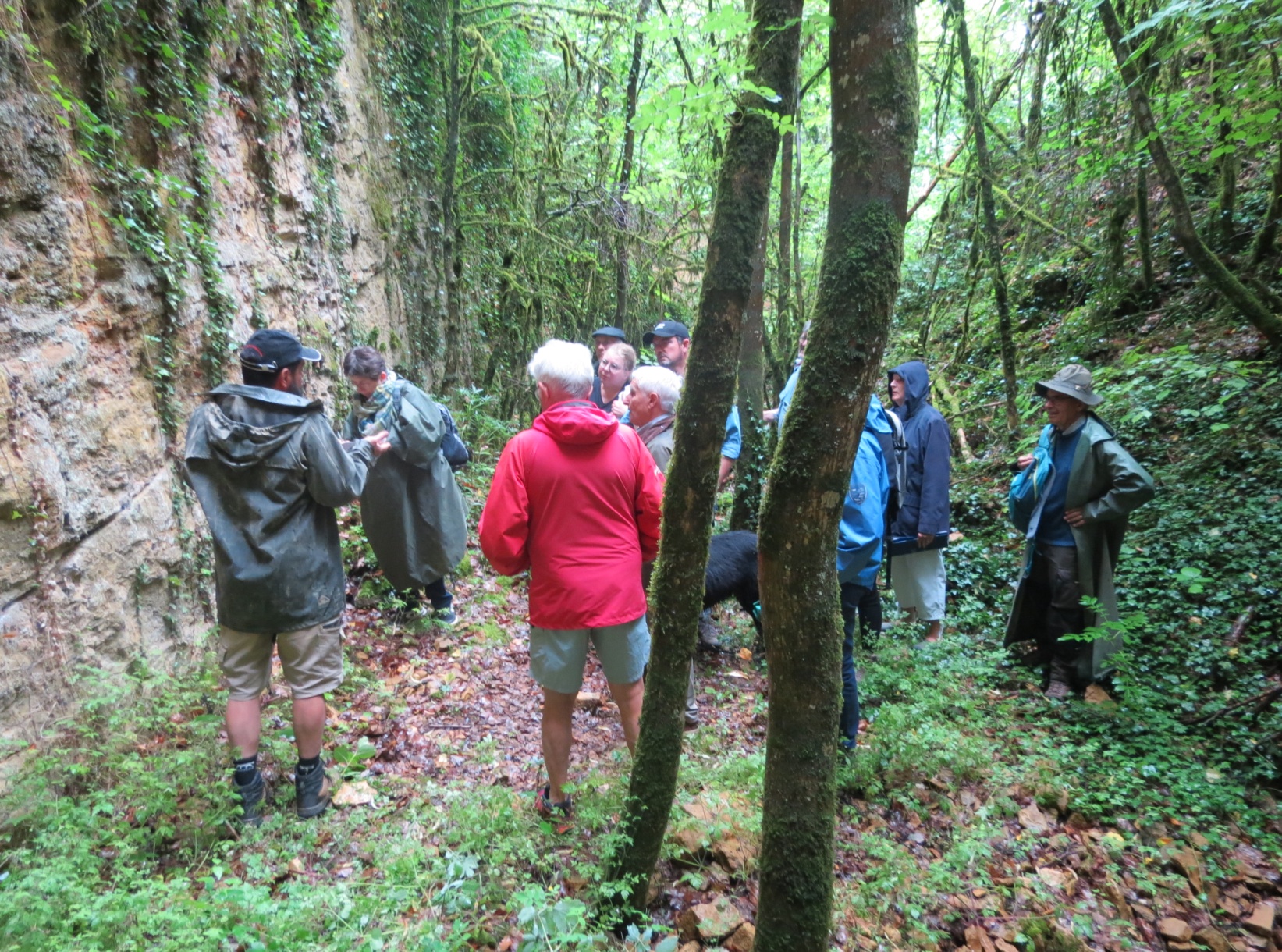 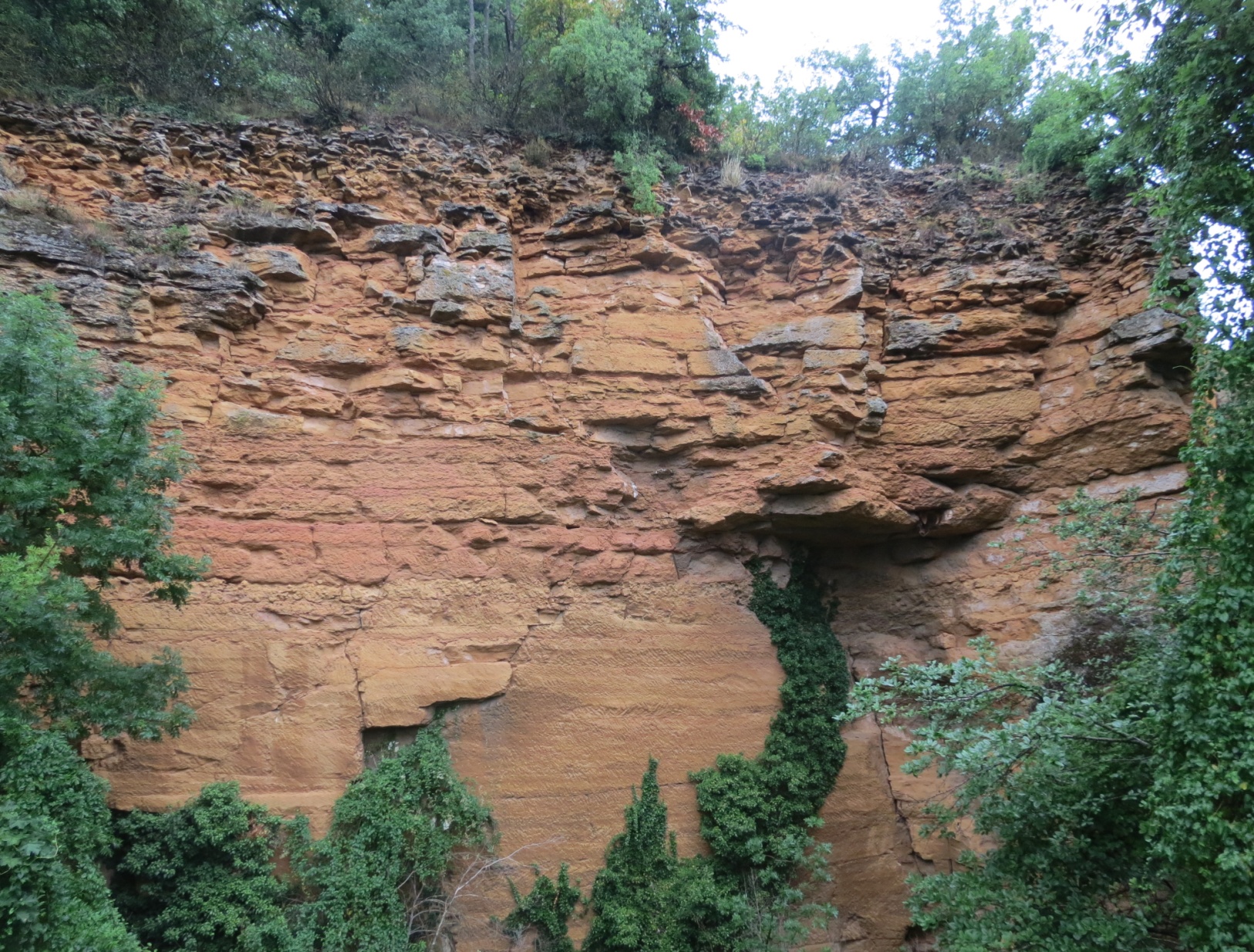 Une autre carrière et un superbe front de taille avec une curiosité….
…un essaim d’abeilles sauvages, accroché sous une niche de la paroi
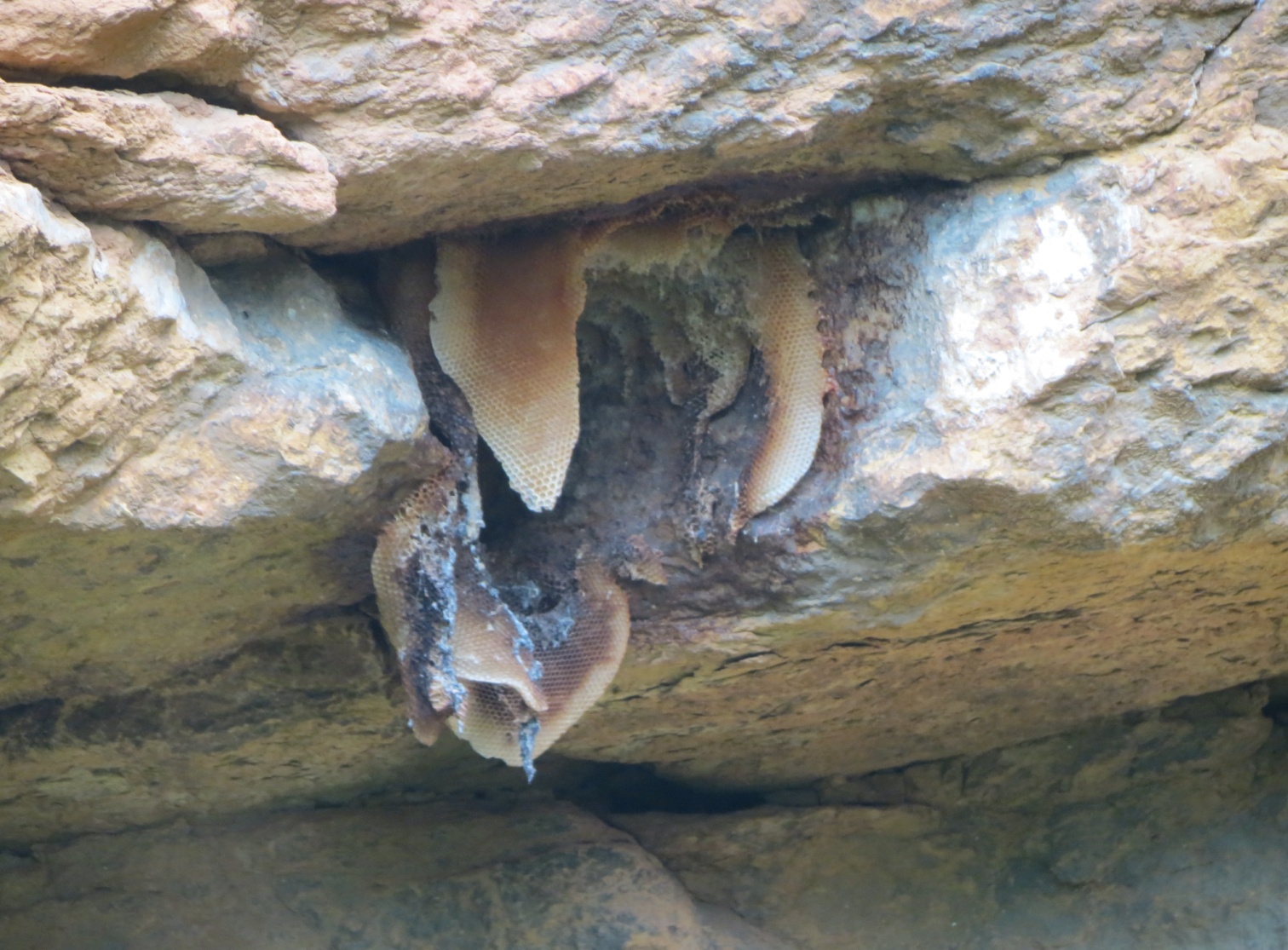 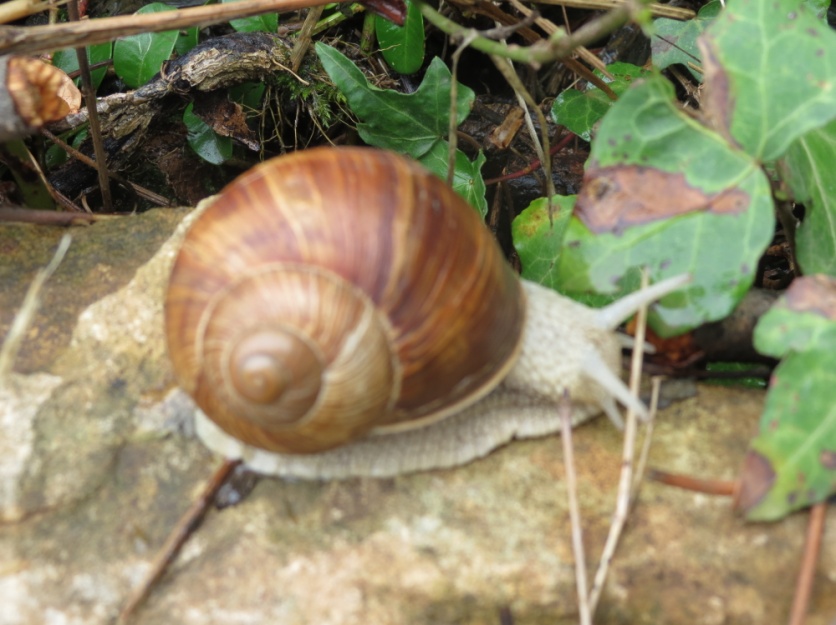 Et partout des gros 
escargots de 
Bourgogne
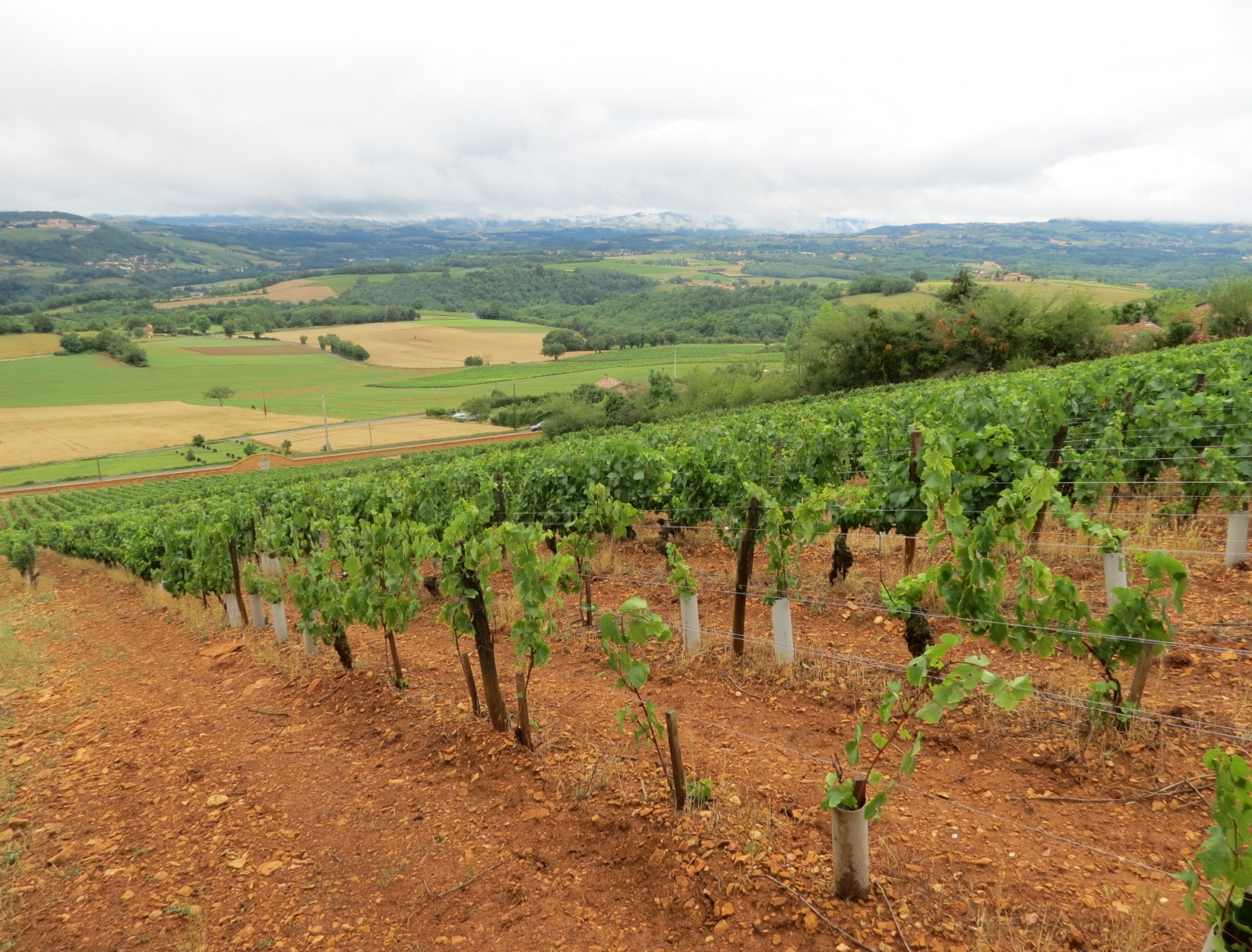 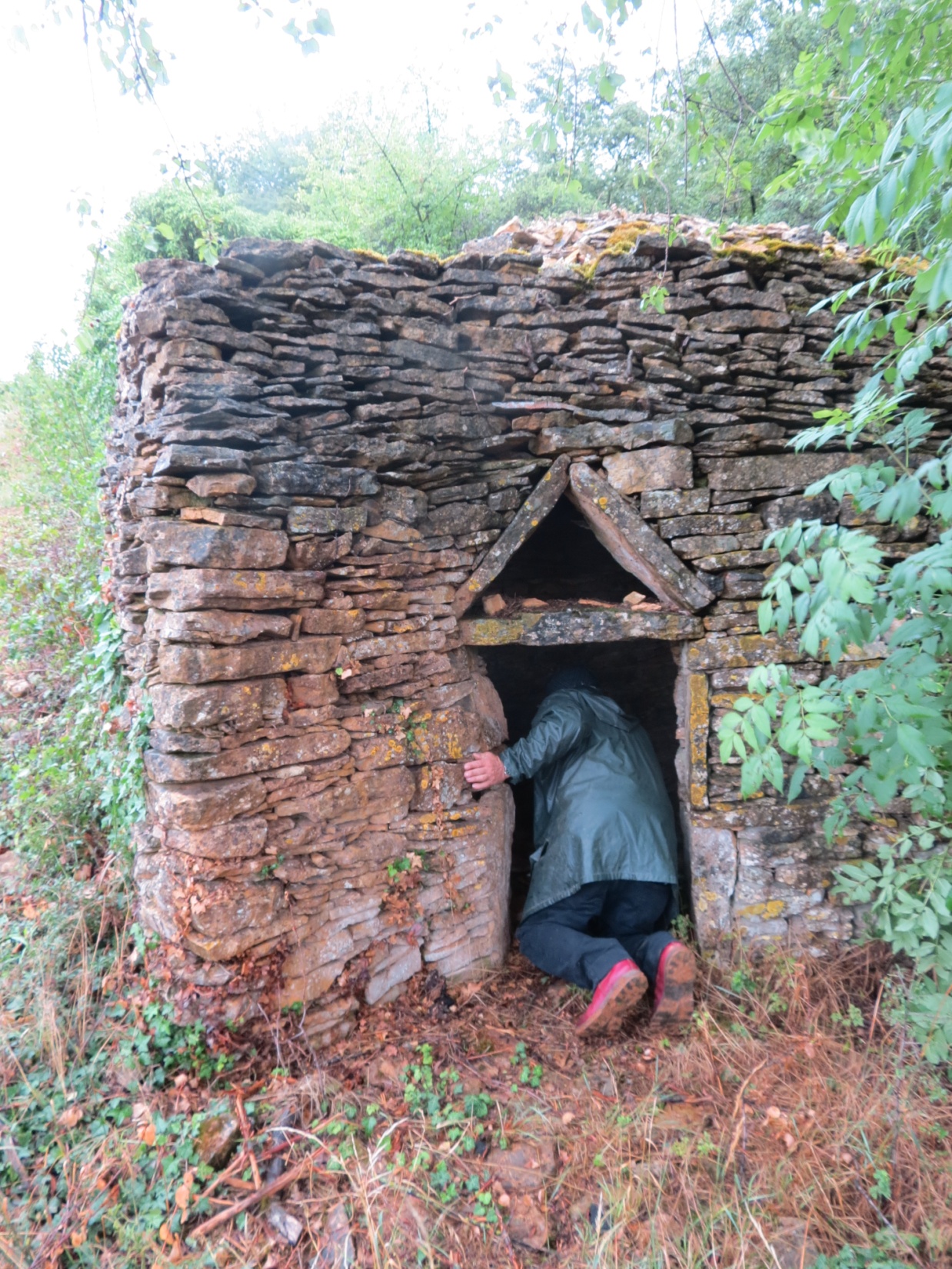 Depuis la crête au-dessus des vignes de J-Paul Brun: ils sont pas beaux nos paysages des Pierres Dorées?                                                
                                                   
                                                      Encore une belle cadole
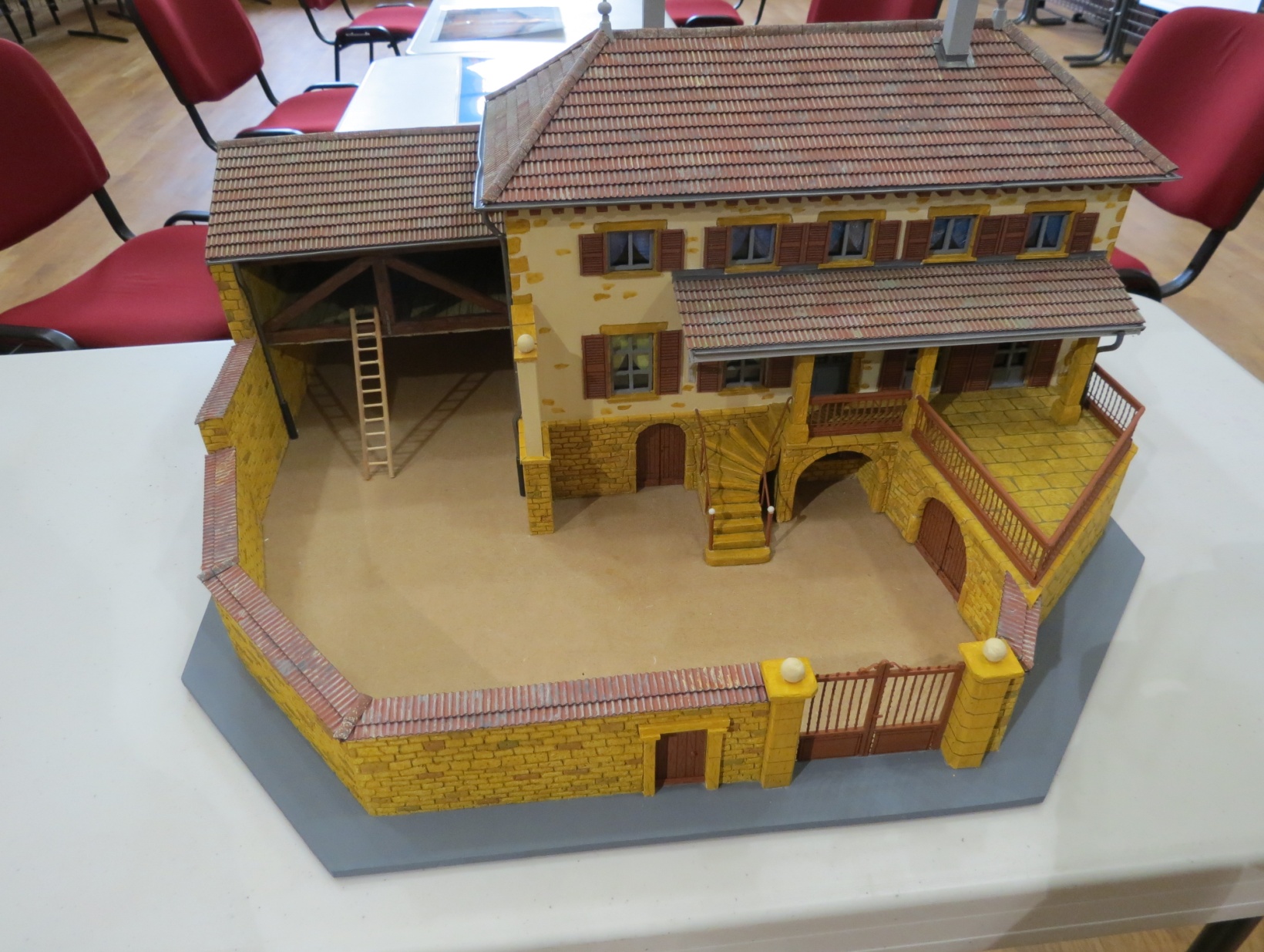 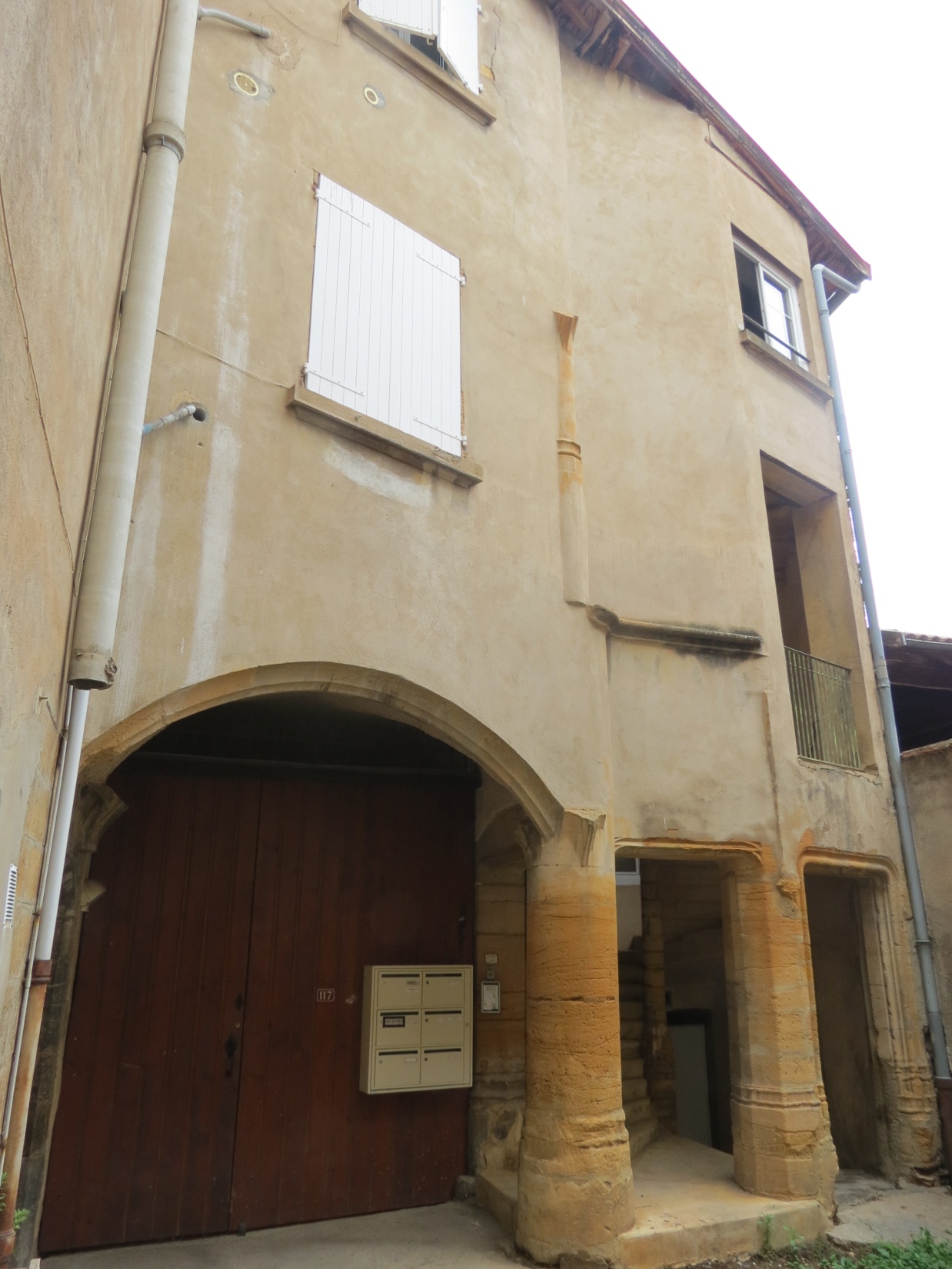 Ce qui reste de l’ancienne
 demeure seigneuriale
15H00 dans l’ancienne église du Bois d’Oingt où les  visiteurs peuvent admirer l’expo sur le bâti des Pierres Dorées, Marie-France Rochard présidente de la Fédé, nous attend pour une visite du Bois d’Oingt médiéval
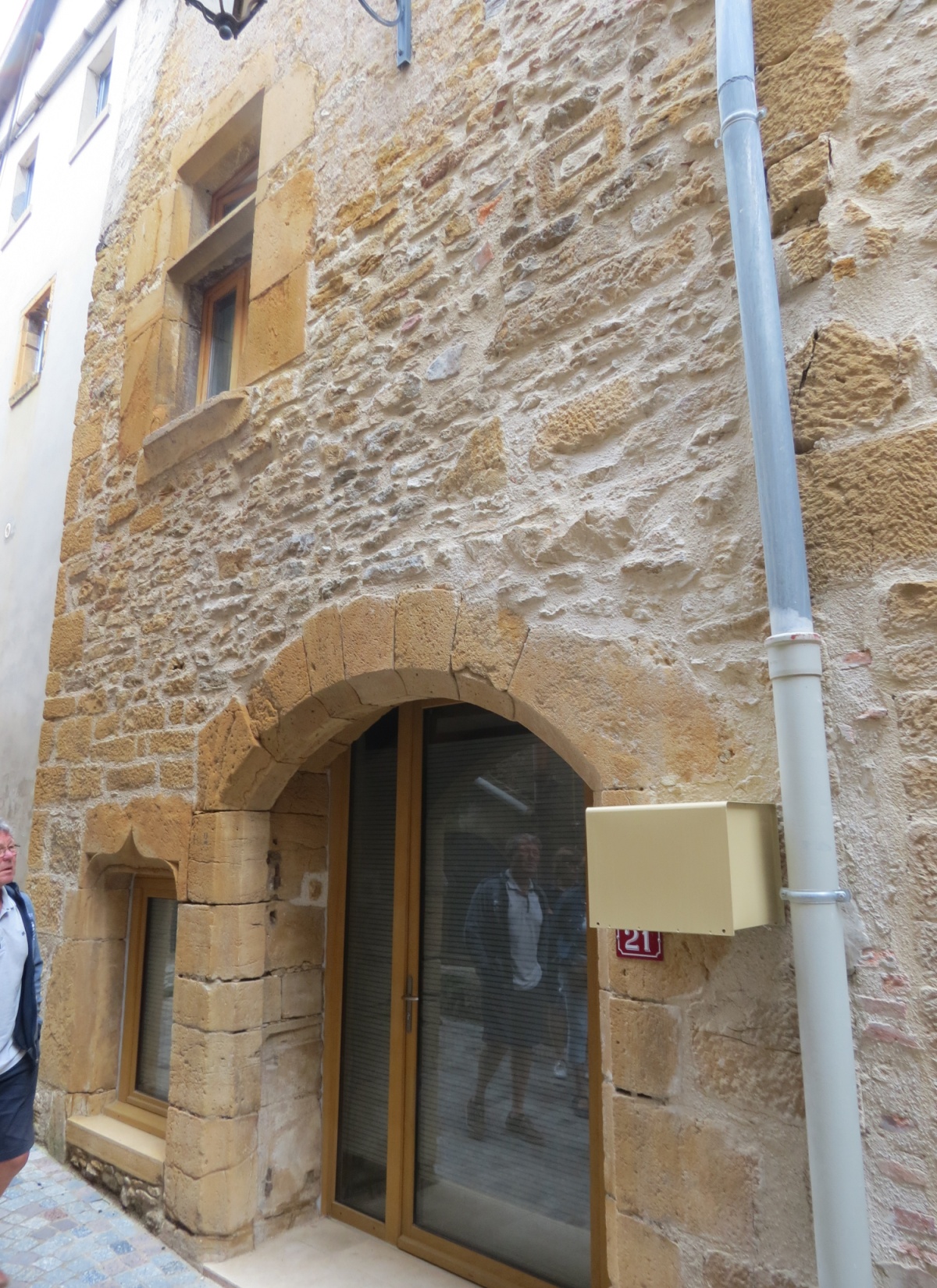 Ne soyons pas chauvins: dans un dédale très médiéval de ruelles, de  belles maisons en pierres dorées, plutôt mieux restaurées que dans le vieil Anse…..
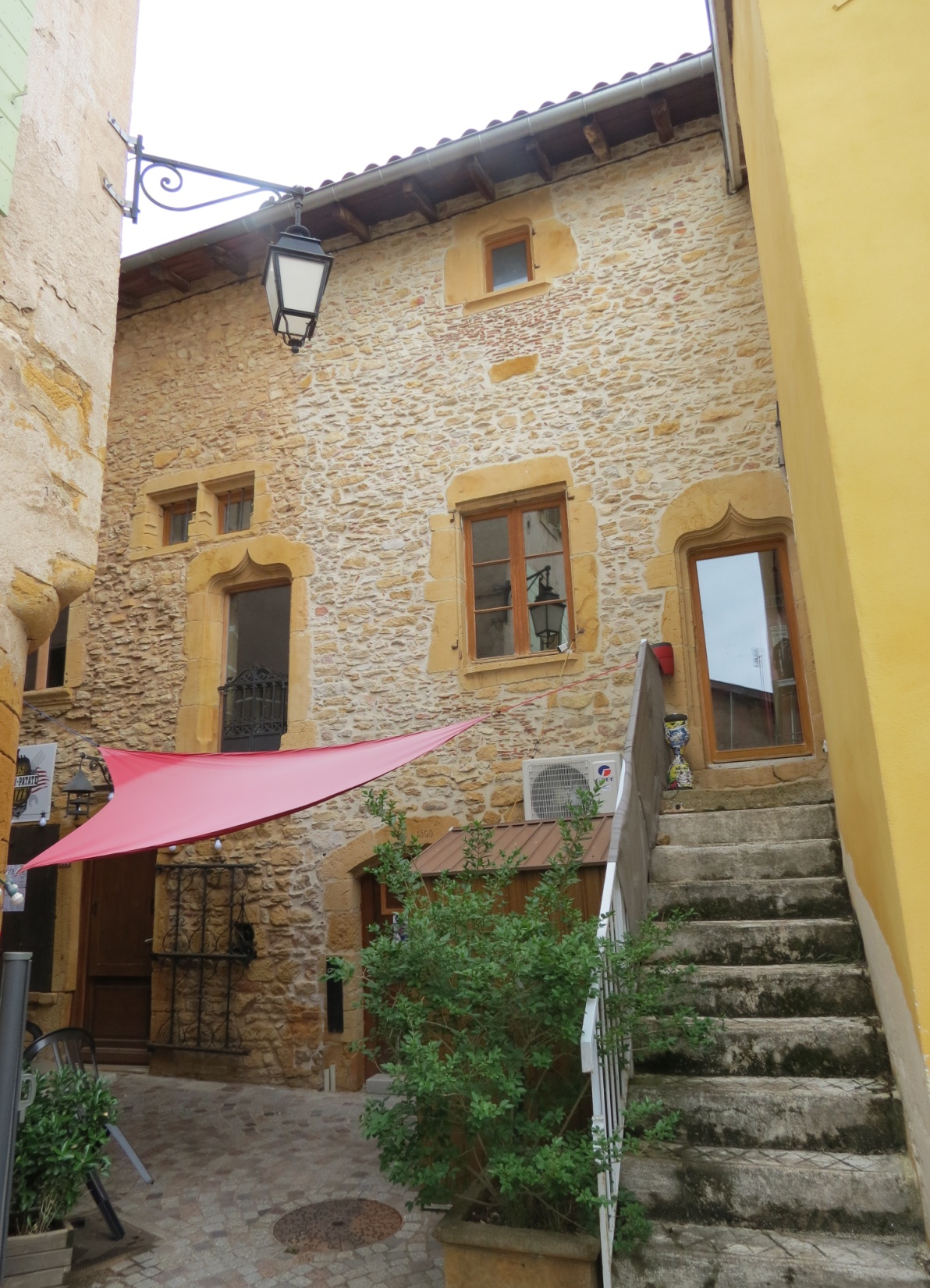 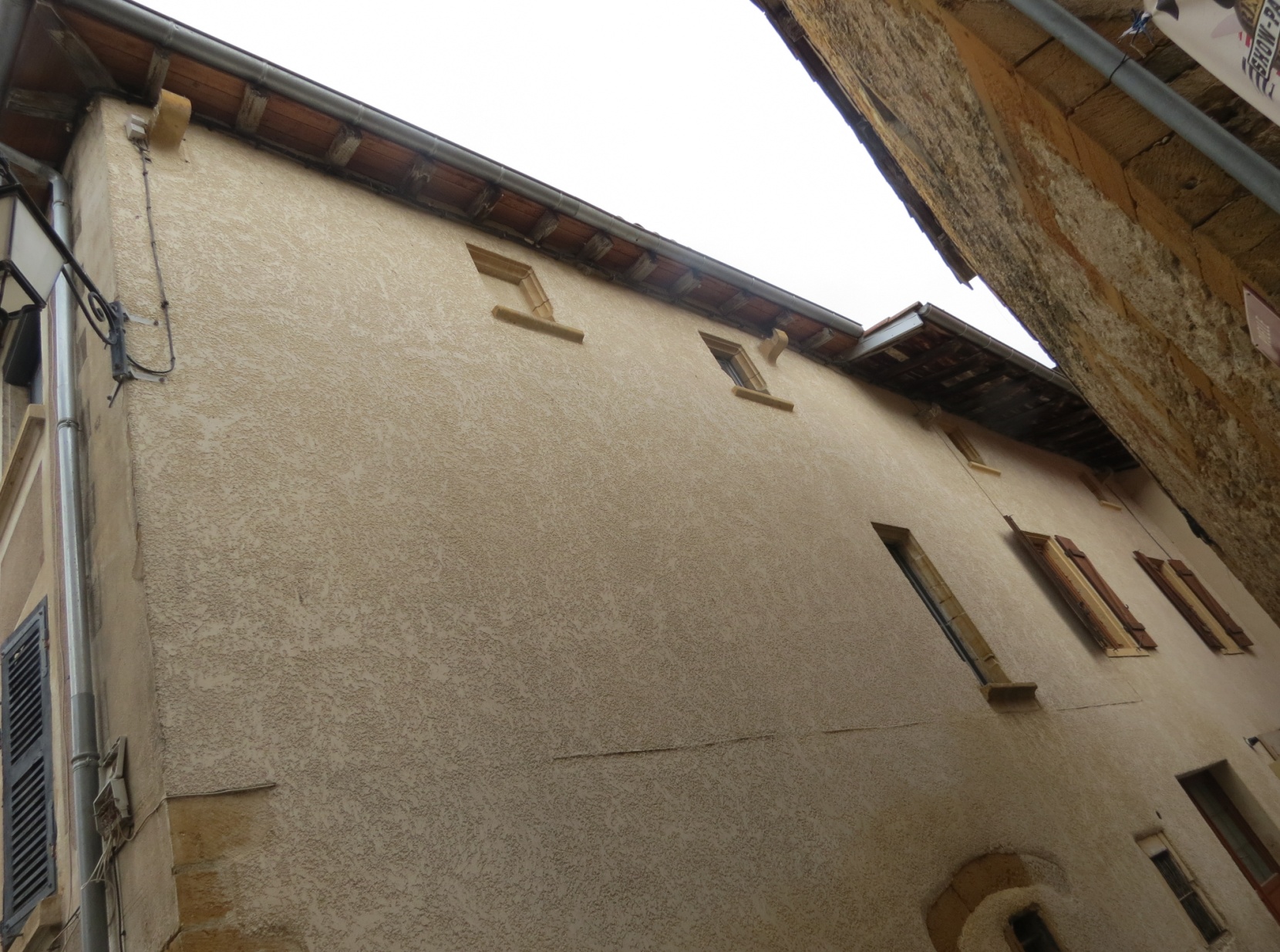 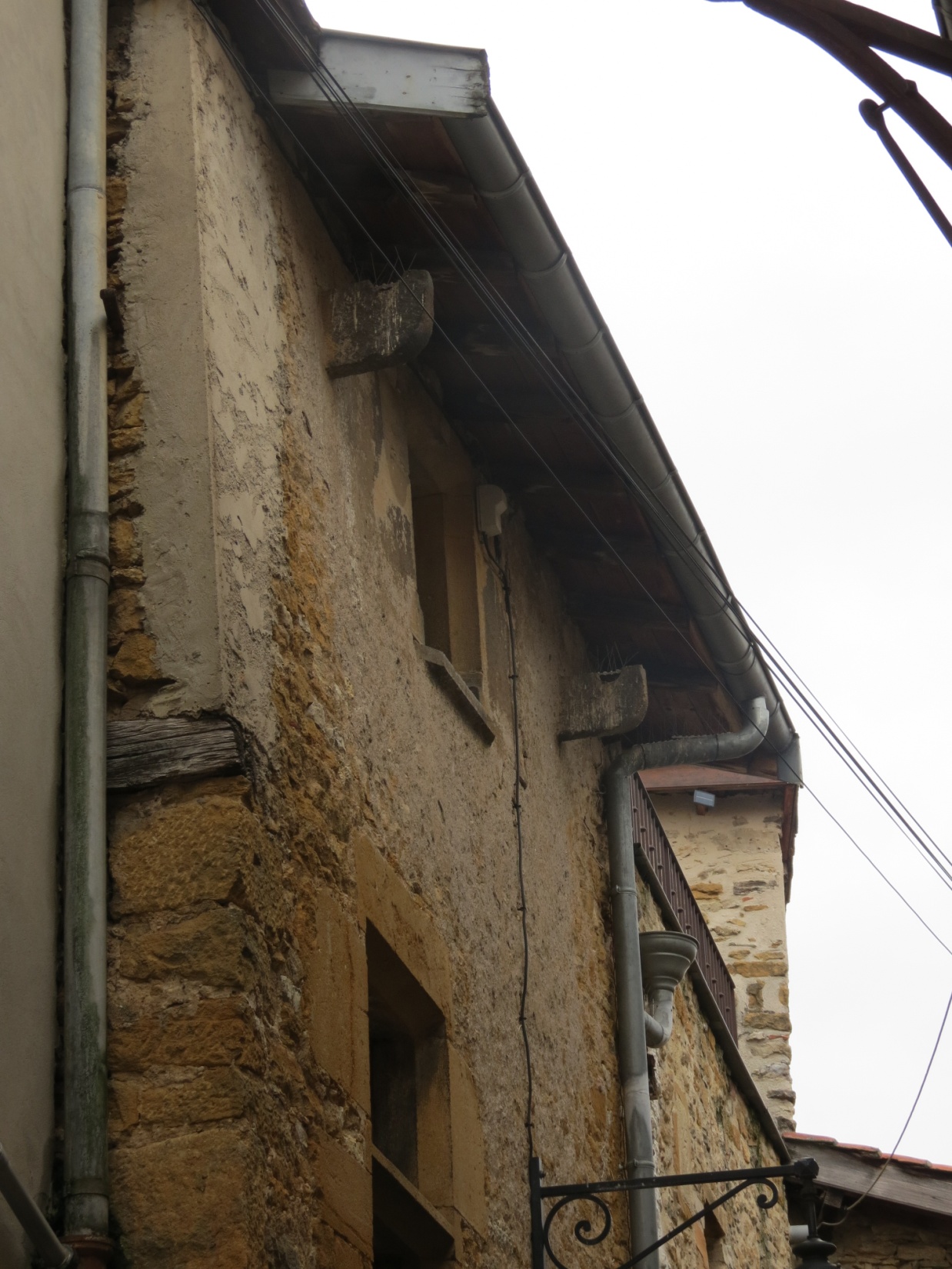 Et également des consoles de séchoir à chanvre (6) sur 2 maisons
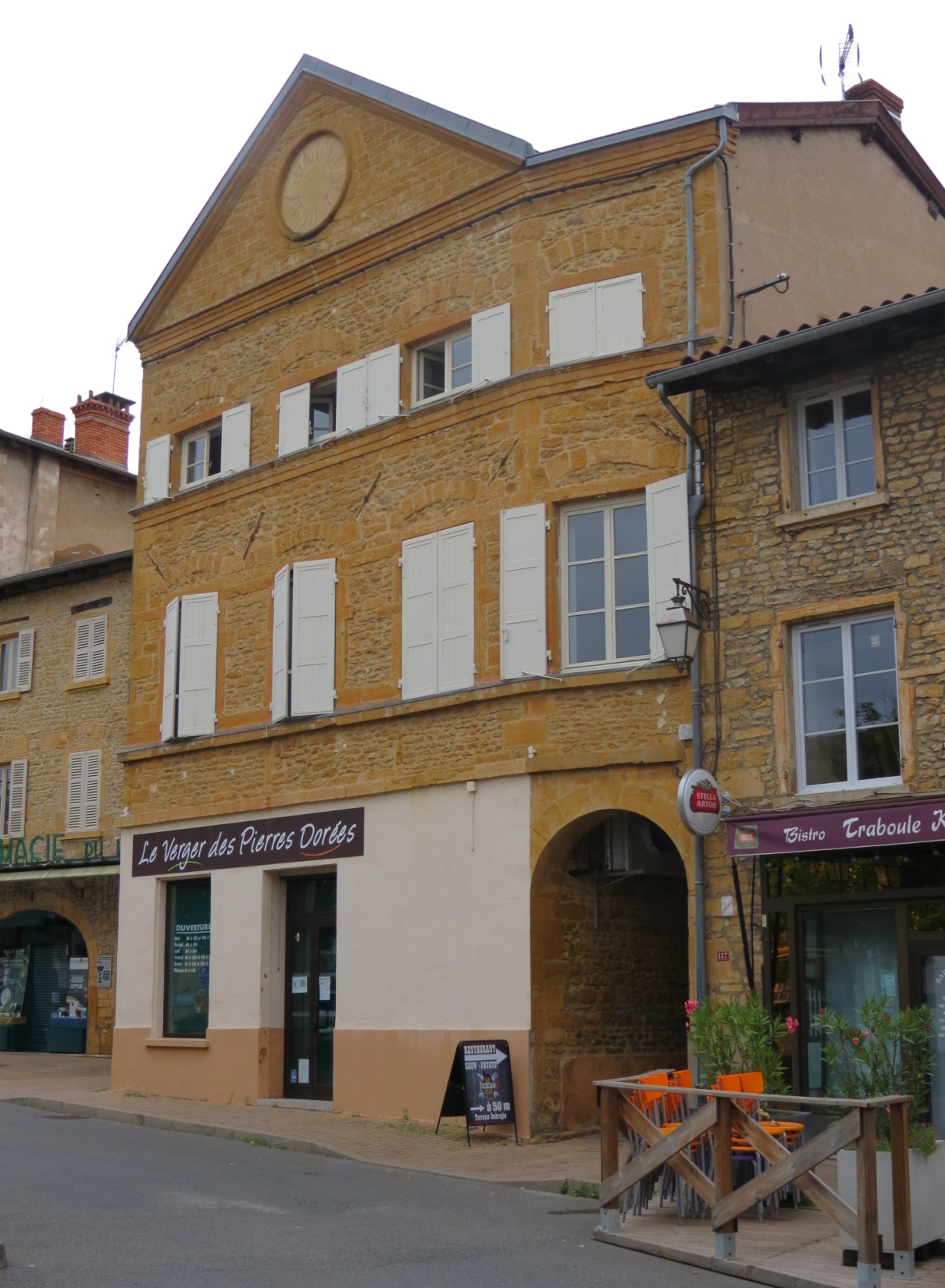 Et la surprise-
mystère de 
Marie-France: 
sur cette maison 
du XIX°, un 
curieux cercle (réponse le 6/7 
à l’AG d’ACP)




16H45 à la sortie d’Oingt, route de Theizé: une logère récemment restaurée
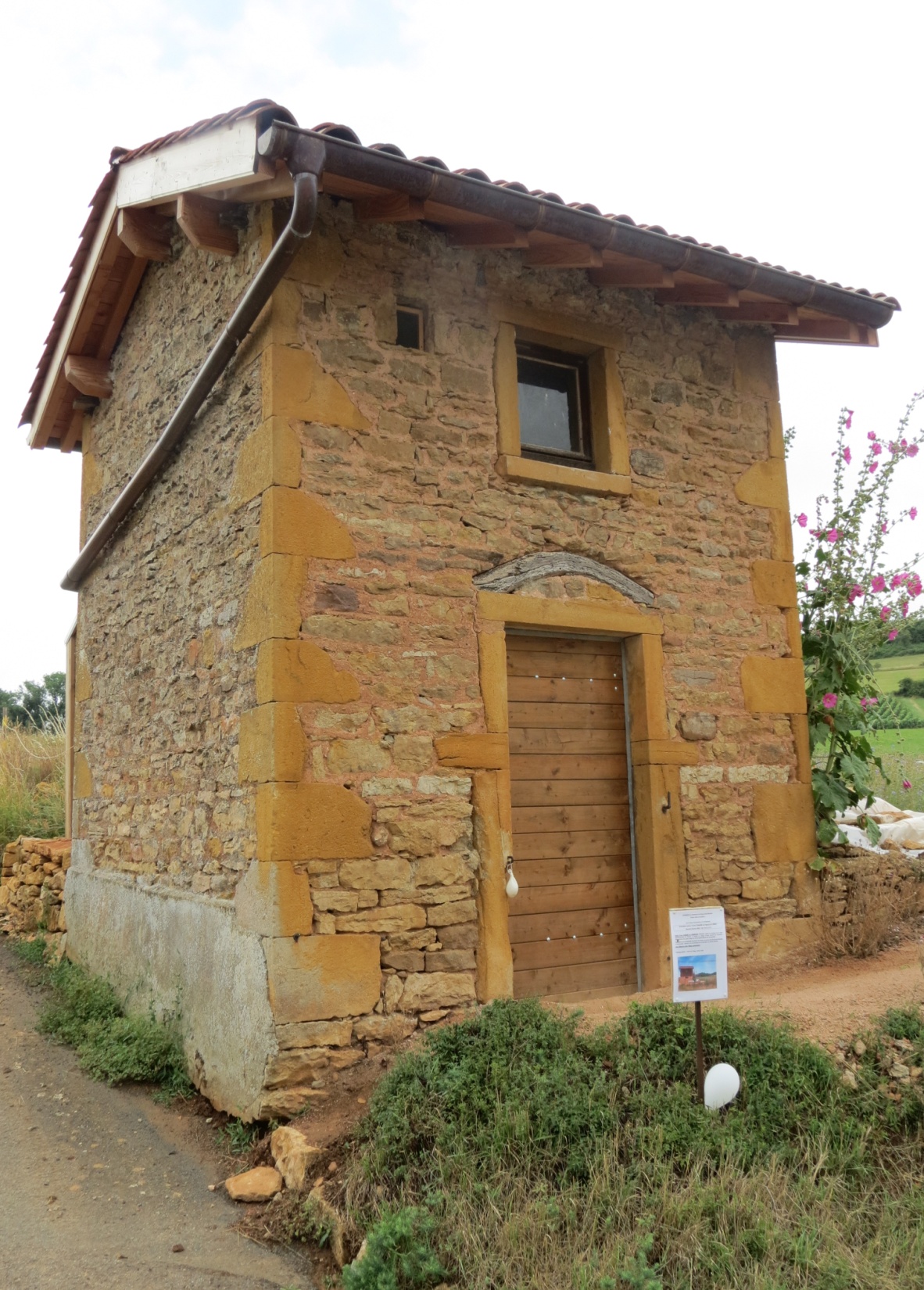 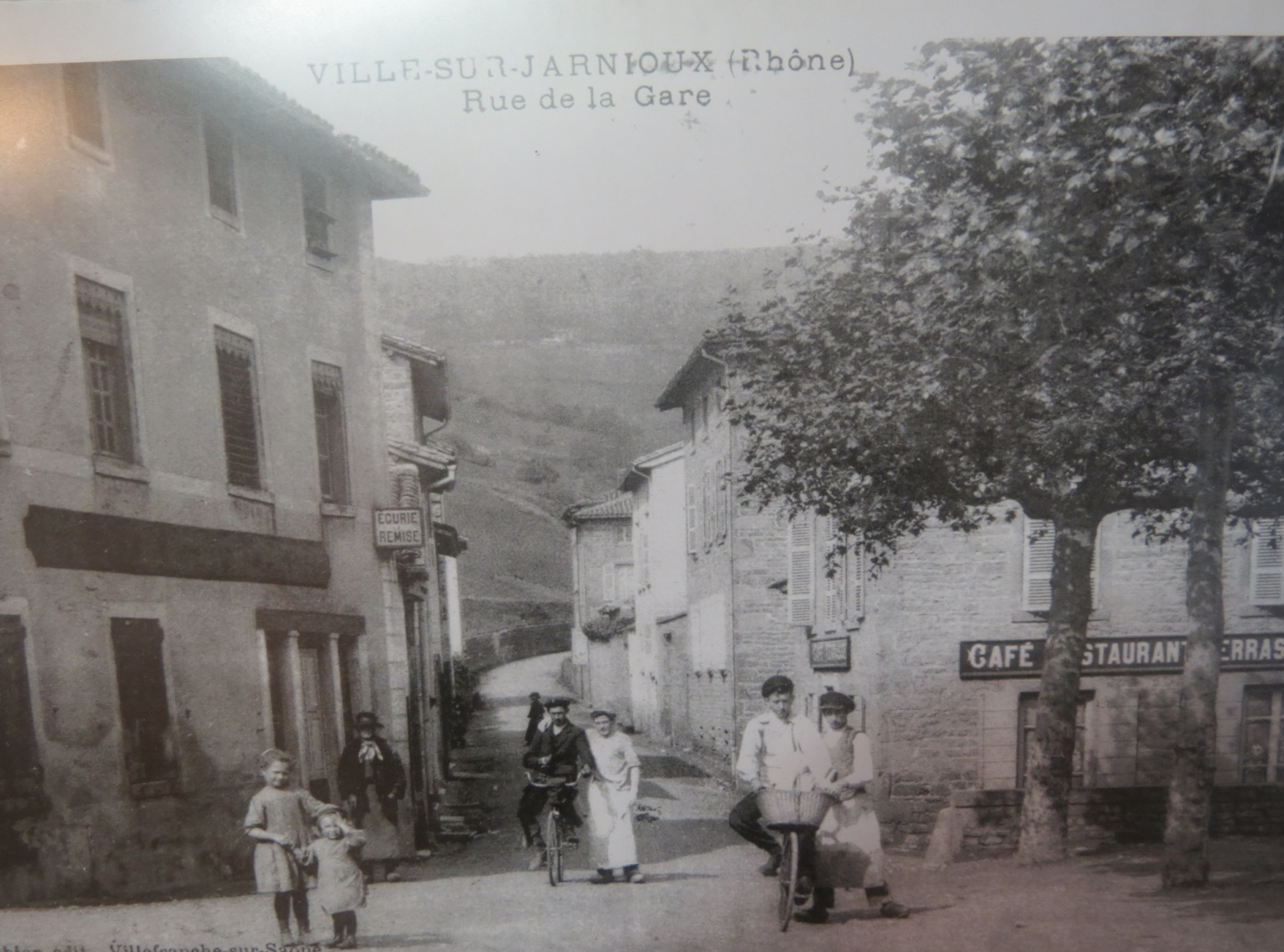 17H00 à Ville sur Jarnioux: visite de l’expo sur les bâtiments communaux (gare, écoles, église….)
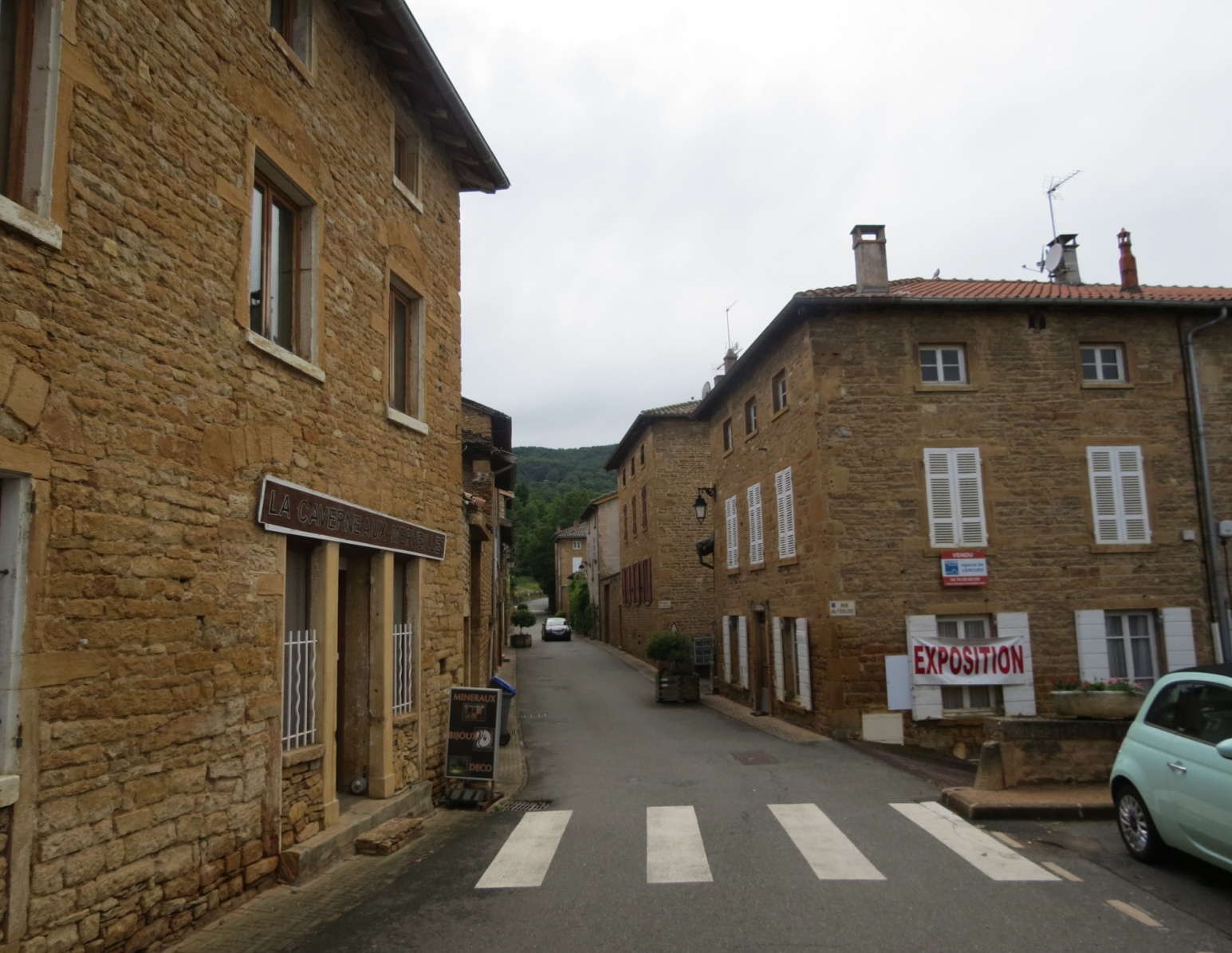 L’expo se déroule dans un ancien café-restaurant désaffecté. N’était-ce pas mieux avant quand il y avait des arbres?
Un café-restaurant dans son jus, comme j’en ai connu dans mon enfance. 
La salle du café: ne cherchez pas le bar, vous ne le trouverez pas
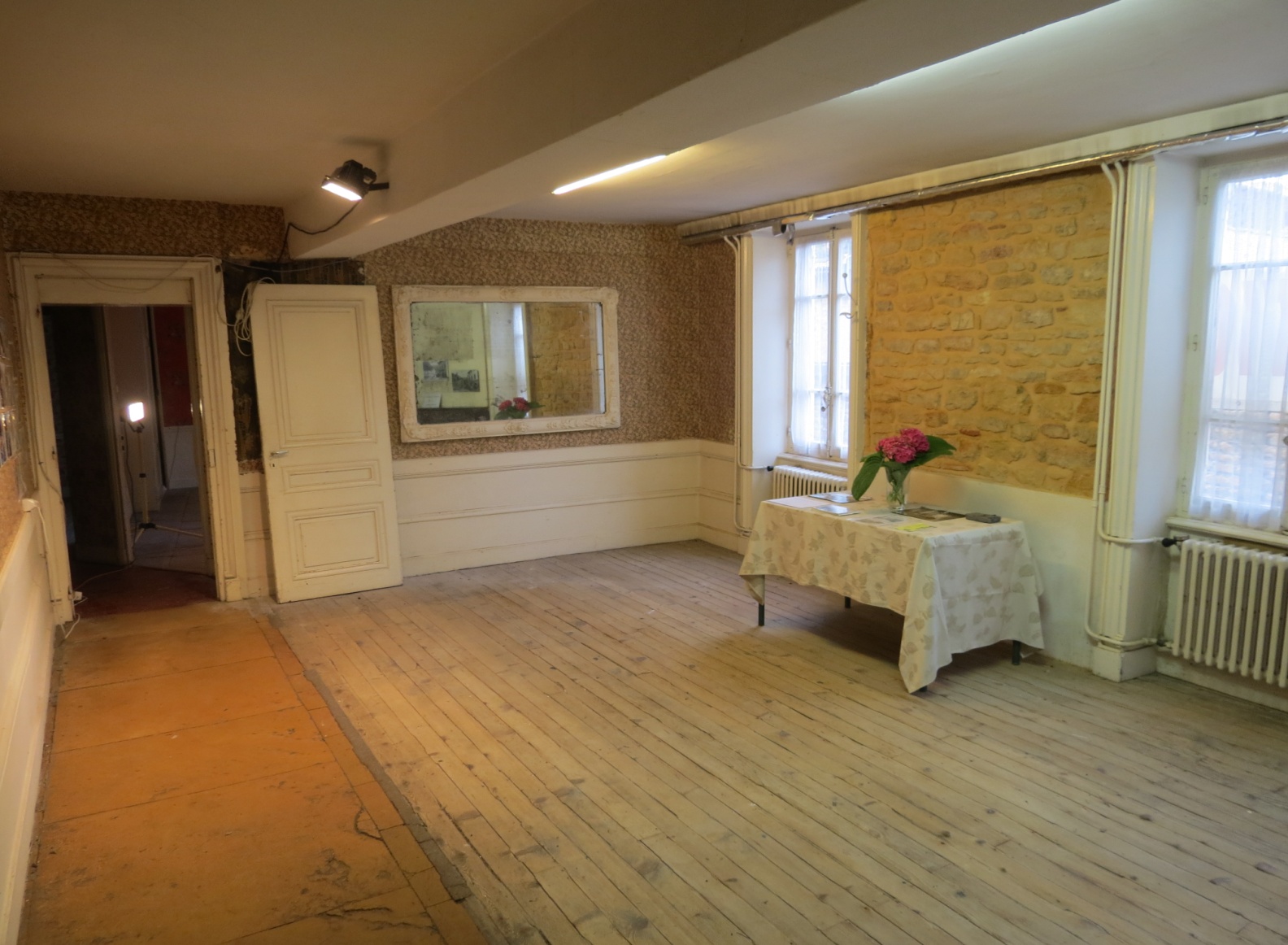 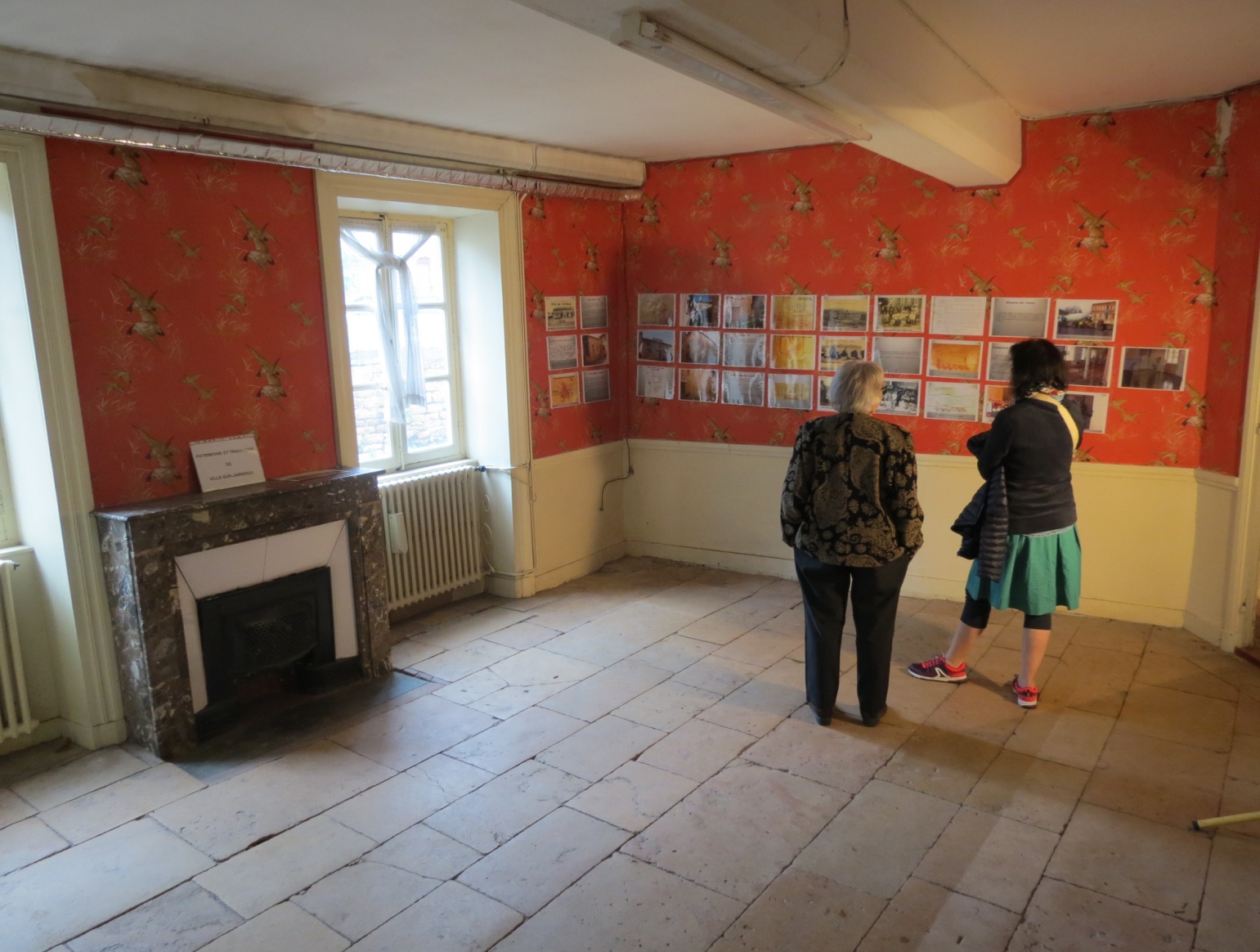 La salle du restaurant: d’anciennes cheminées dans toutes les pièces
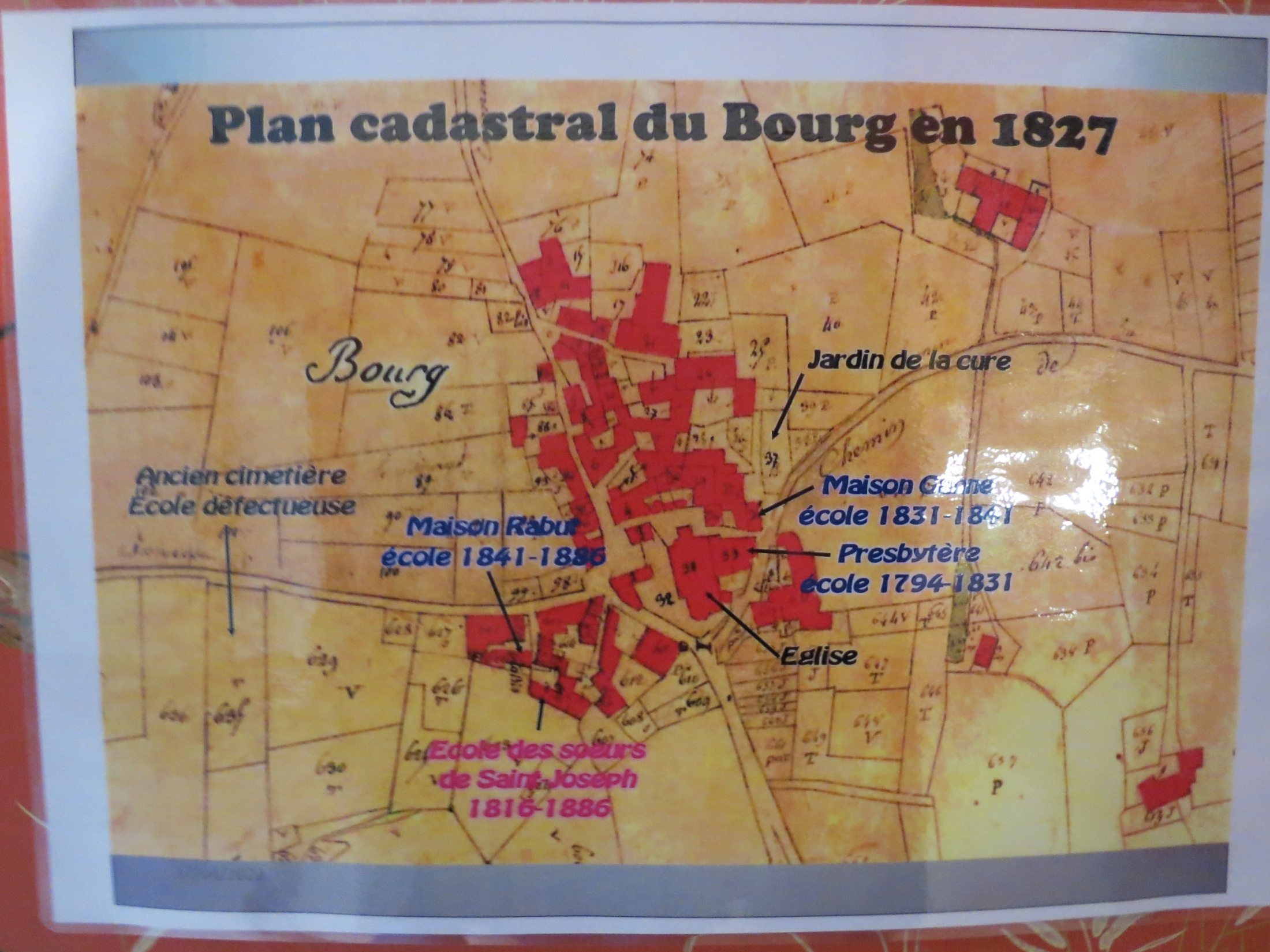 Le parcours compliqué des écoles de filles et de garçons dans le village (il y avait déjà un maître d’école en 1670).

Il ne comprend pas la nouvelle école construite dans les années 1880 à la sortie du bourg.
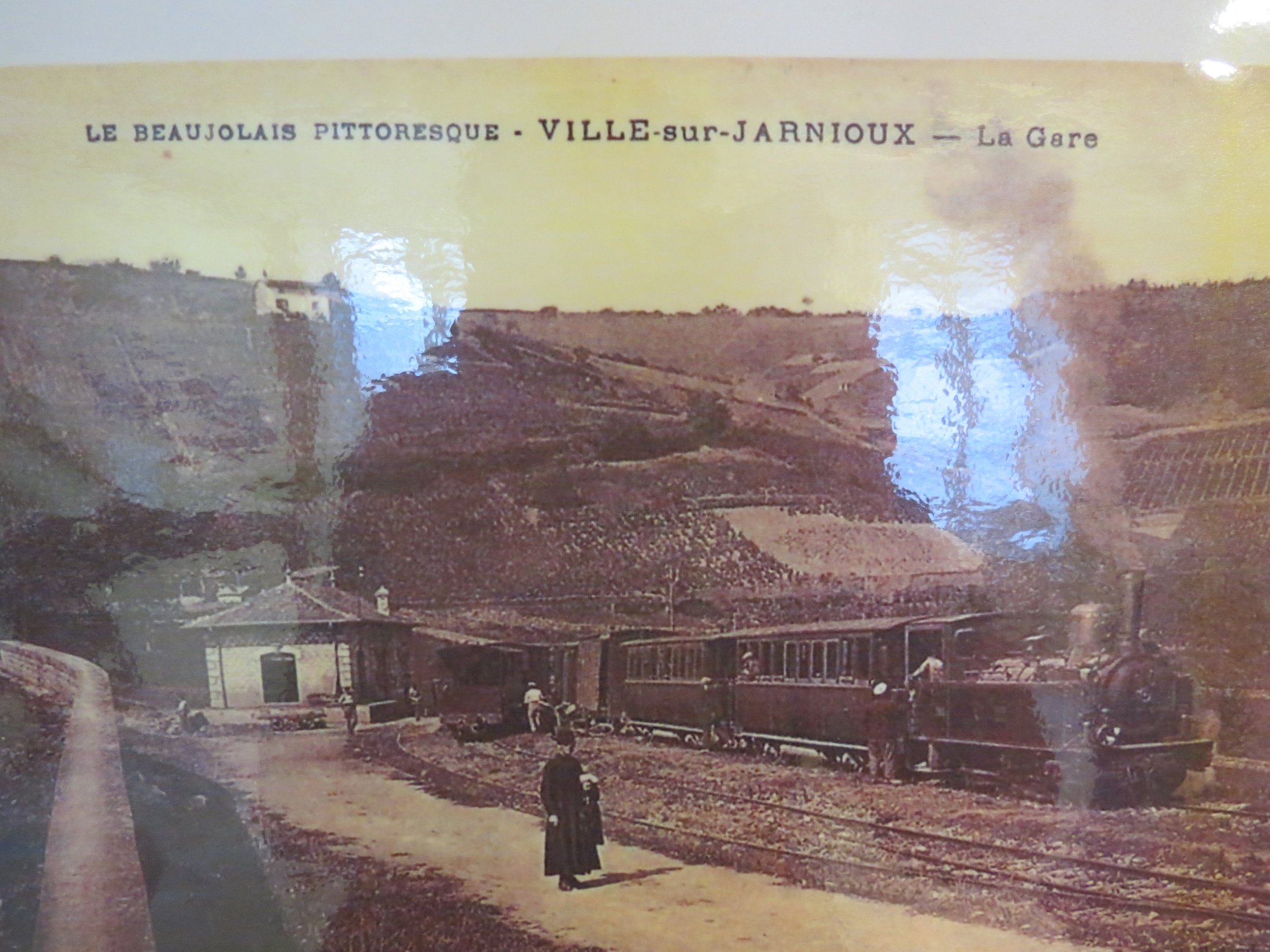 Une gare disparue, qui n’a pas été très longtemps gare et a été transformée dans les années 50 en une annexe de l’école trop petite.




On observe qu’il y avait à l’arrière-plan beaucoup de vignes disparues aujourd’hui.
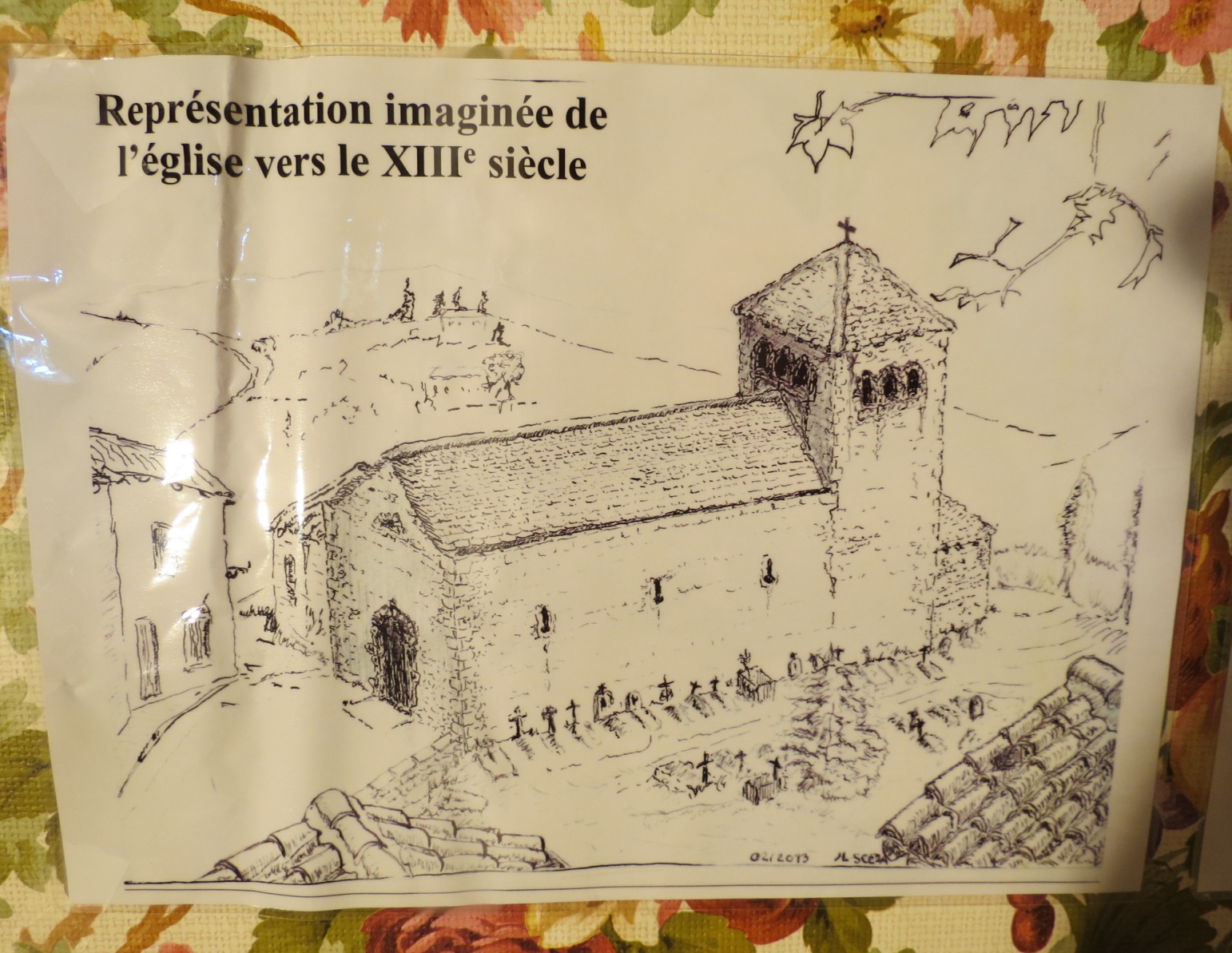 Une église à l’histoire tourmentée, comme toutes les vieilles église….
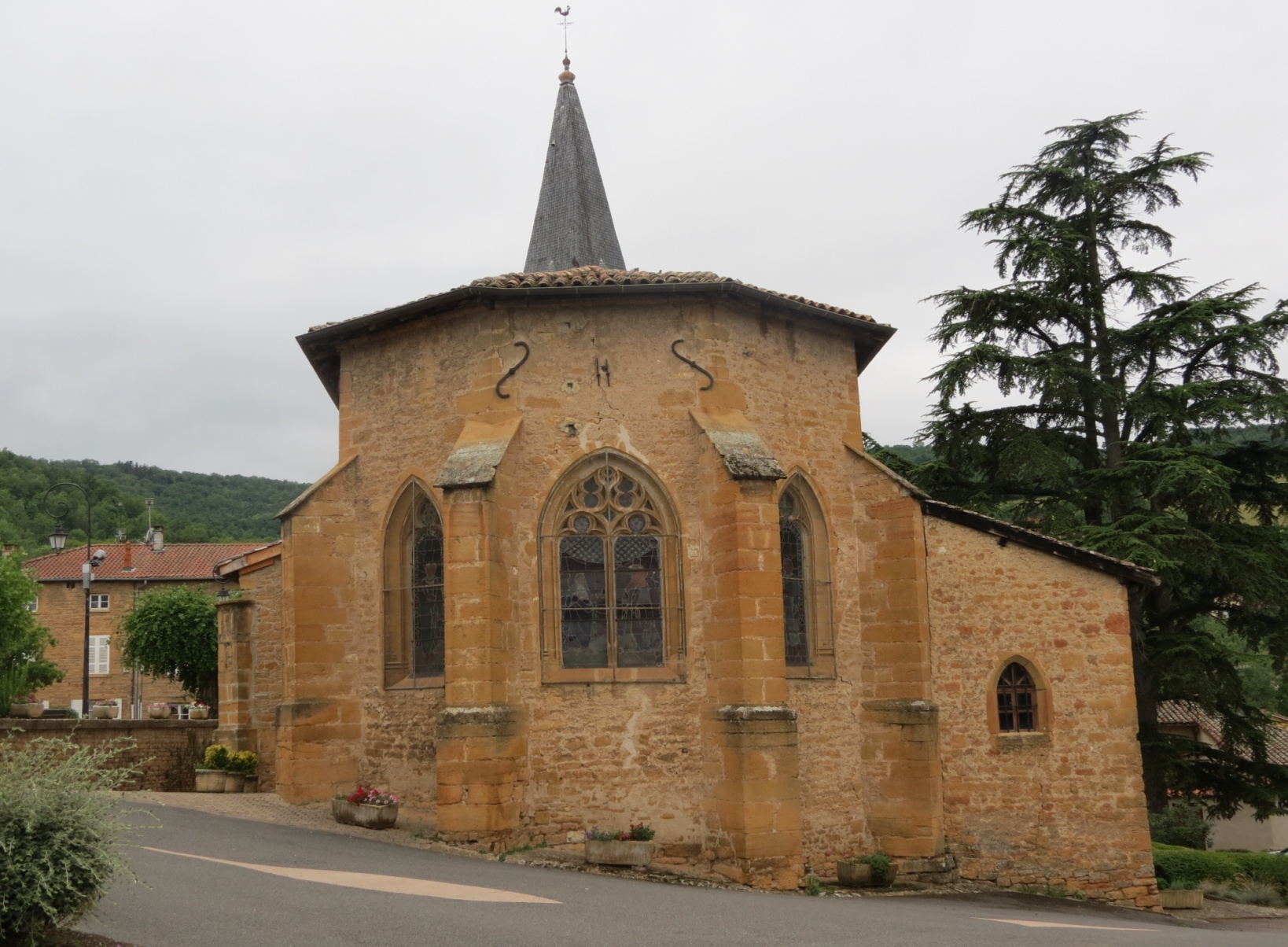 ….dont les origines remonteraient 
au moins au XII° siècle